Accommodations
&
Online Instruction
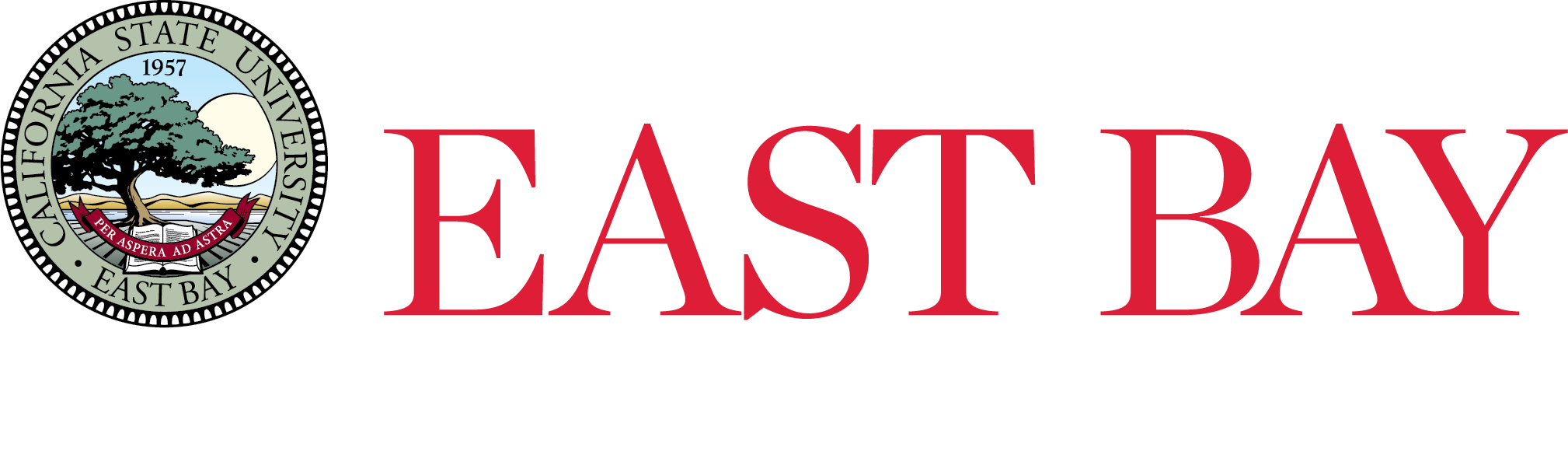 Are all my accommodations applicable to an online class?
Most, if not all,  accommodations can be applied to an online class. What differs is the manner in which they help to access the class material. 

Accommodations such as accessible testing, course notes, audio-recording of courses, and accessible media are still applicable.

If you should have any questions about how accommodations might be applied to an online class, contact your accessibility counselor.
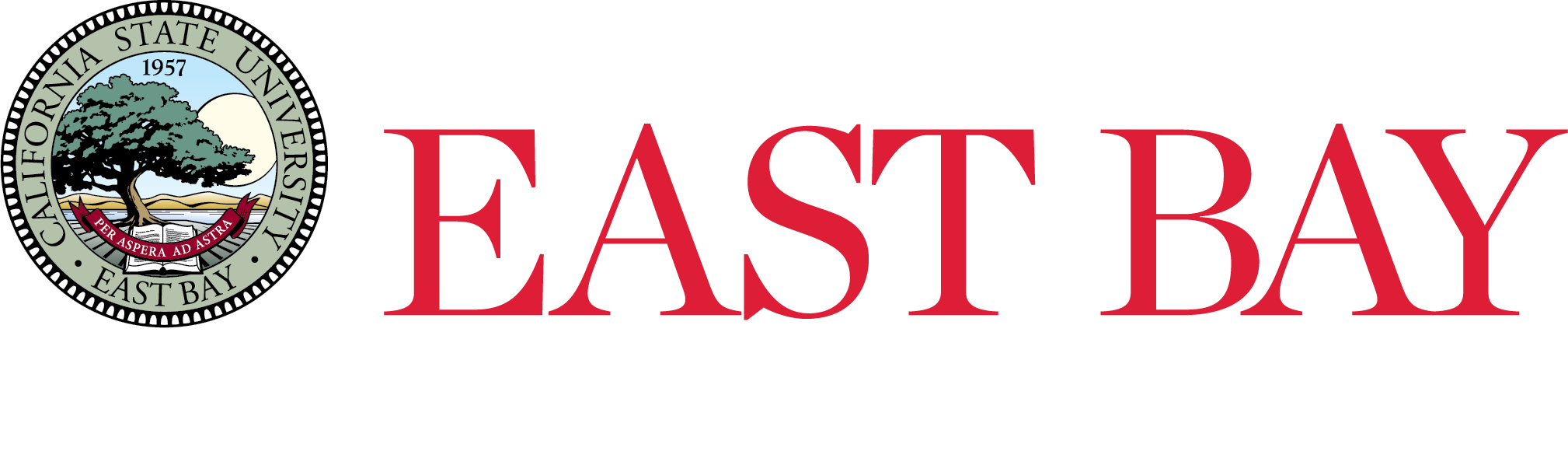 My current accommodations do not fit my needs now that instruction is online. Can I change or add new accommodations?
If you have any concerns regarding your current accommodations or believe that you may need additional accommodations, please contact your accessibility counselor. Your counselor will work with you to find appropriate accommodations for your online courses.
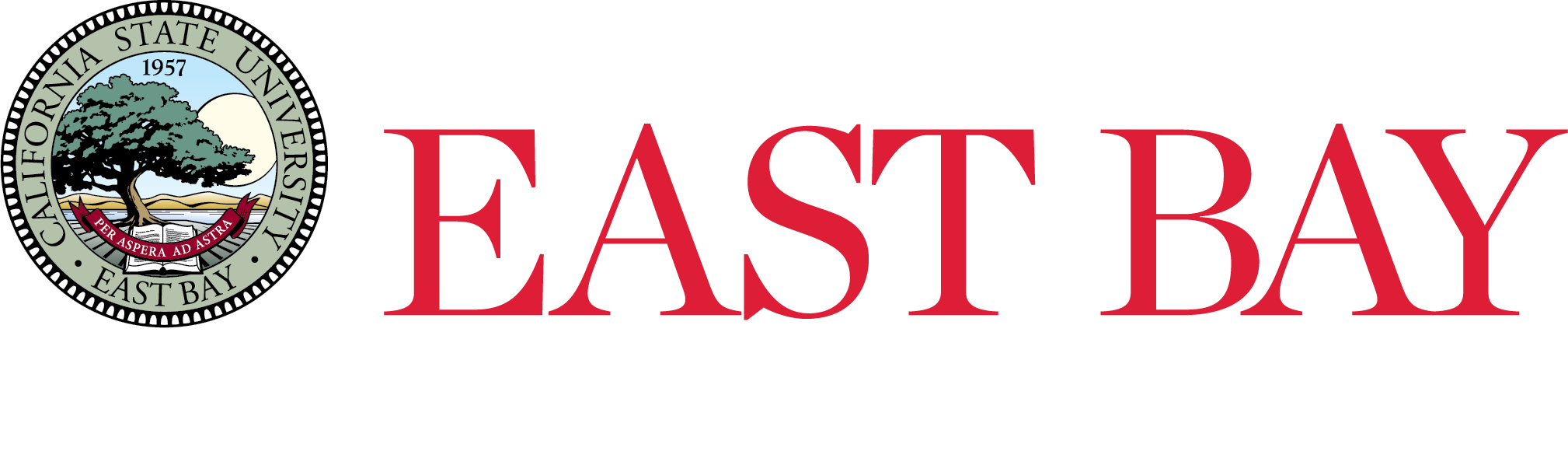 How can I give my Determination of Accommodations letter to my professor?
A PDF copy of your letter is available in the Documents section of your Accommodate Student Portal

After downloading and saving the letter, email it to your professors

Each semester, you should email your letter to your professors within the first two weeks of instruction
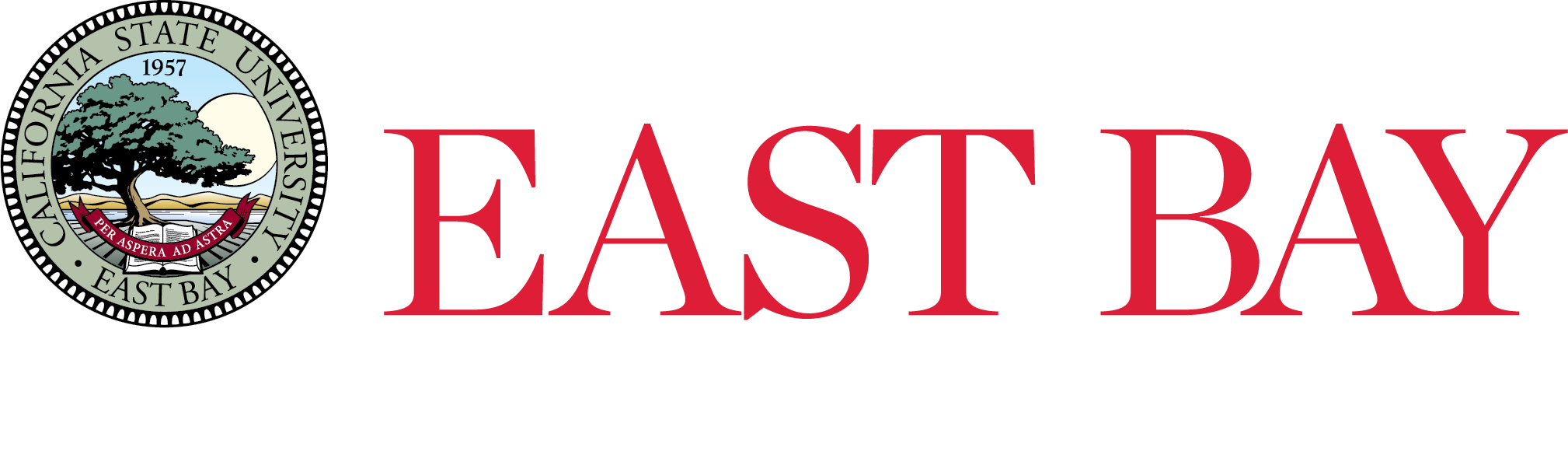 I usually take my tests with Accessible Testing.  Where do I take my tests now?
Please share your accommodations letter with your instructor at the beginning of the term if you will anticipate using your testing accommodations.

Your tests will be given via Blackboard.

You should find a quiet environment with limited distractions to take your exams.
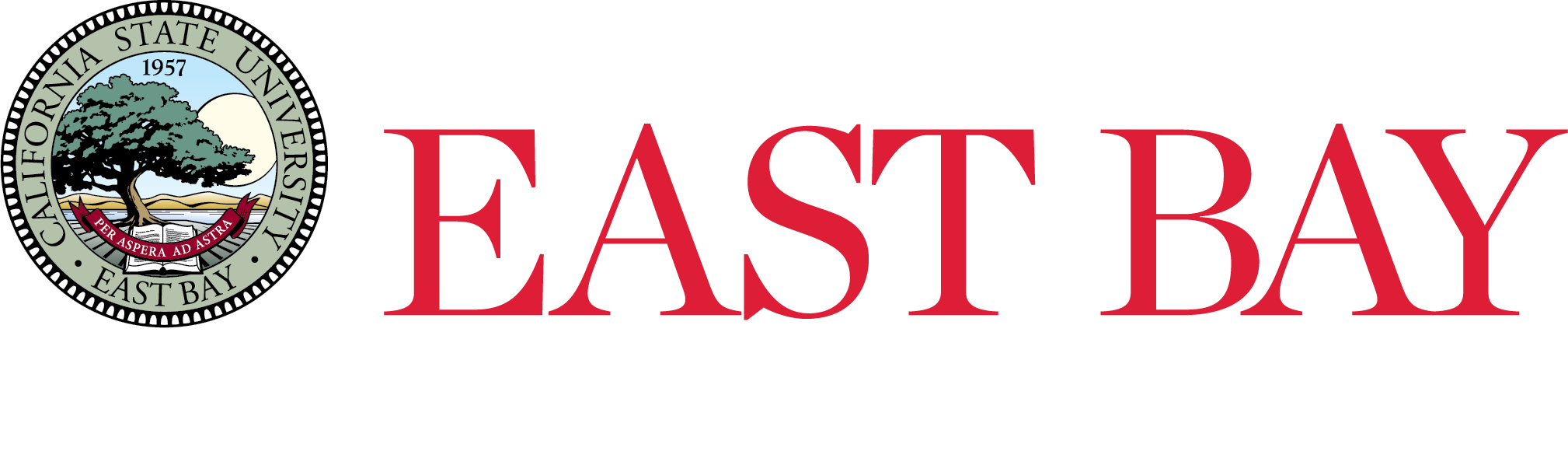 What are some general tips for taking tests online?
To minimize distractions, set up your space before starting the test. 
Make the environment feel like a testing environment (i.e. -  don’t eat lunch while taking your exam, turn off the television).
To minimize interruptions, inform others in your home that you will be taking a test for a specific span of time.
Have all allowed materials available and organized before starting the test.
At least 15 minutes before the test, make sure you do not have any computer or internet access issues.
Have a clock or timer nearby so you can monitor your time (you may want to set a timer to go off 10 minutes before your time is up).
Have scrap paper so that you can note questions you want to revisit.
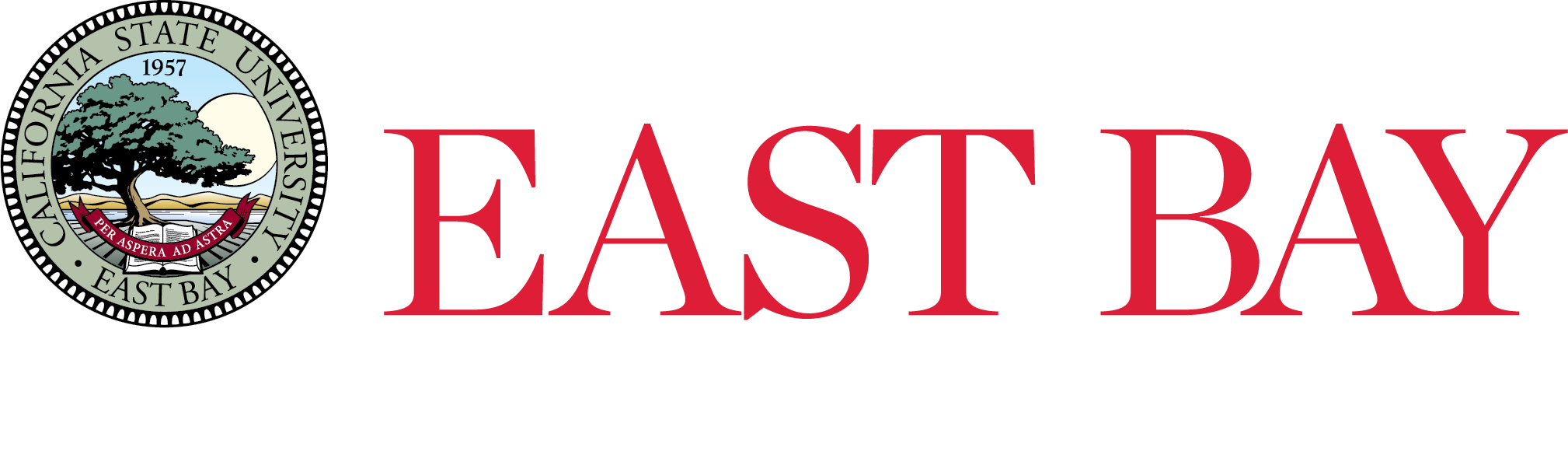 What are some general tips for taking tests online?  (continued)
Make sure you are aware of the rules and expectations for the test: 

Is it open book/notes or are students held to the honor system?

Can you start the test at any time or is the test only available during a certain time frame?

Make sure you know how many questions are on the test and how much time you have, so you can plan accordingly.
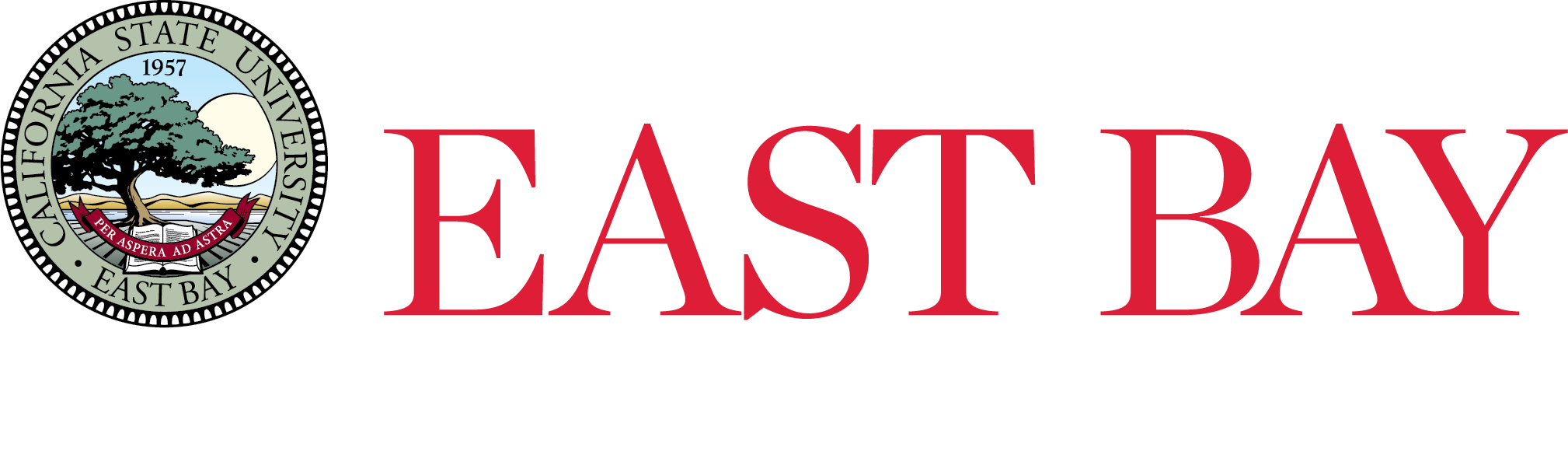 How do I receive Course Notes for my online class?
Please follow the same process to request accommodations for your online courses as you would with in-person courses. 

Submit a Semester Request for Course Notes.

Upload audio files from the online lecture to Note Taking Express.

Download your notes from your Note Taking Express account.

If you have any concerns regarding your notes, please contact notetaking@csueastbay.edu.
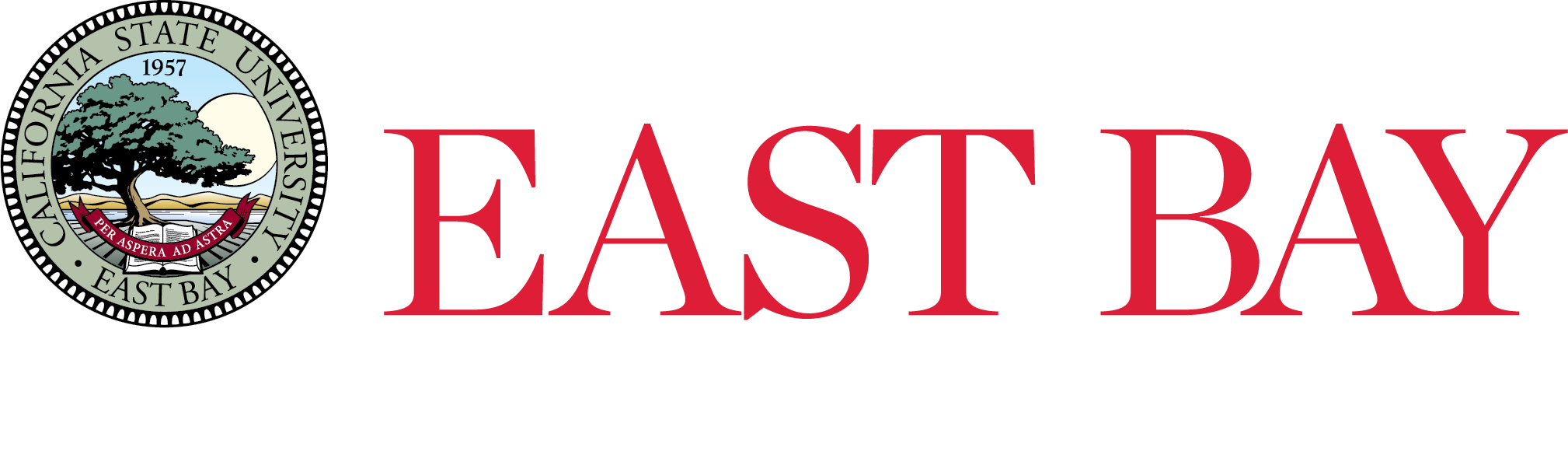 What should I do if I am having technical issues with my online class?
An issue on your Blackboard?  Call 1-855-414-9911 (available 24/7)

An issue with your assistive technology software?  Contact atstudent@csueastbay.edu 

An issue with Note Taking Express?  Contact notetaking@csueastbay.edu or call Note Taking Express at 1-888-763-2966.

Testing time not extended on Blackboard by instructor?   Contact astesting@csueastbay.edu
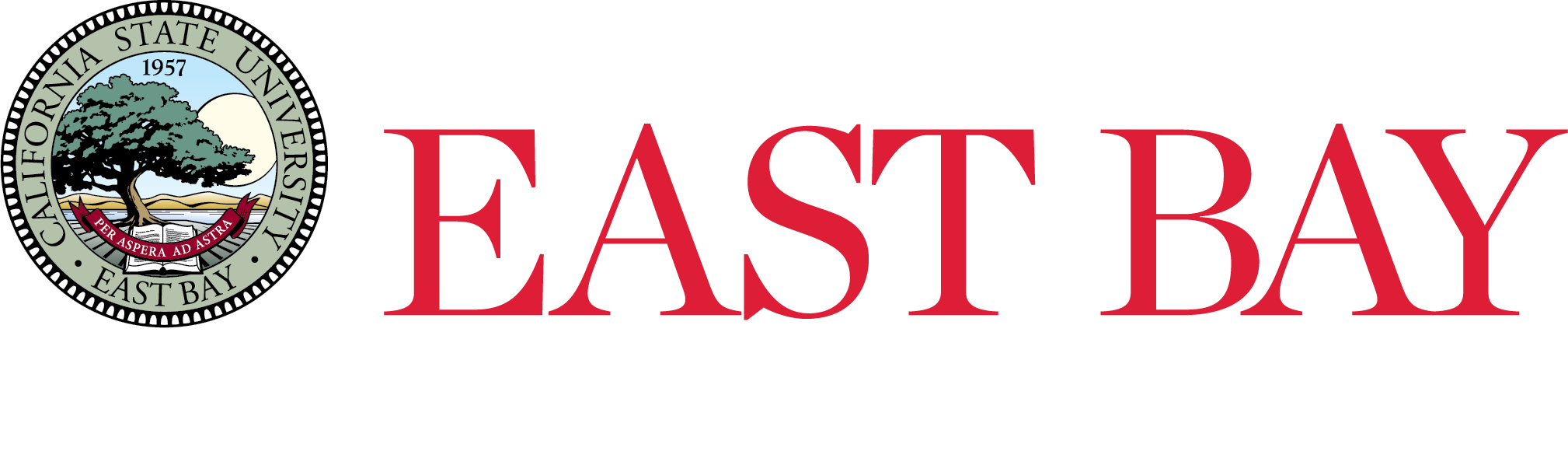 I need to ask my instructor a question but can’t get a hold of them. What should I do?
At the beginning of the semester, establish the best way to contact your instructor, if possible obtain two different forms of contact (e.g. email and phone number).

Check your syllabus to find if your instructor offers virtual office hours or schedules virtual appointments. Also, try to message your instructor through Blackboard.

Make sure to keep track of due dates and work on assignments with plenty of time  beforehand- this allows enough time for your instructor to get back to you AND enough time for you to complete your assignments or readings ON TIME.
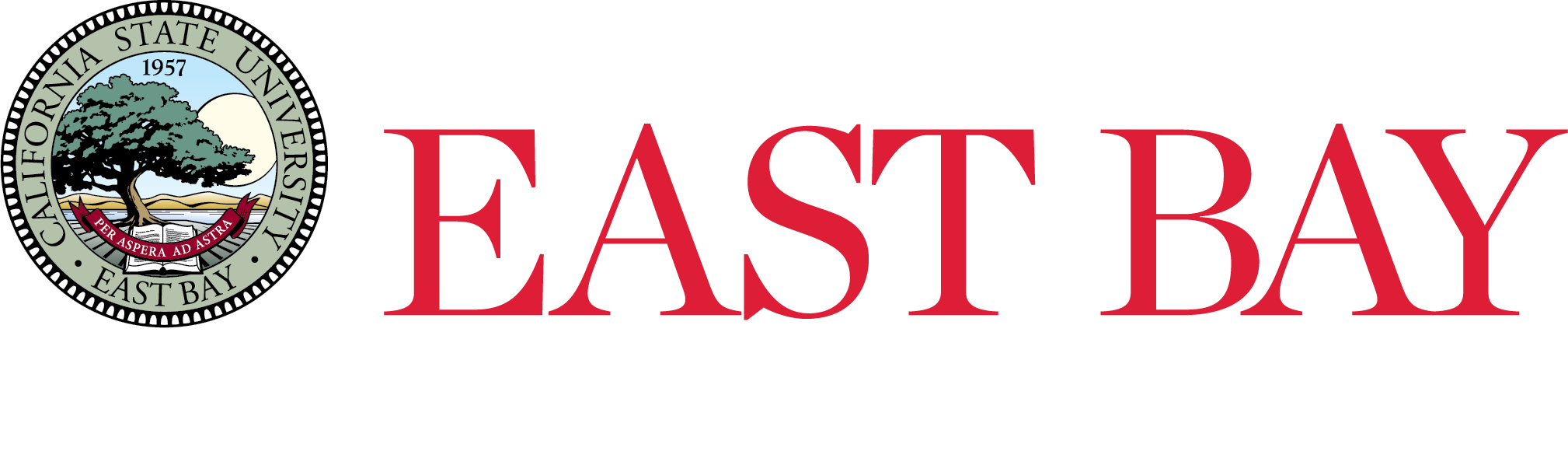 What are some resources to help me be successful with online instruction?
Online chat for library help: https://library.csueastbay.edu/usingthelibraries/ask-us

Late fees will not be charged for library materials or loaned laptops.  Due dates for books have been extended until August 31, 2020

Online textbook access: http://csueastbay.libanswers.com/faq/291385

Online library workshops: https://library.csueastbay.edu/events
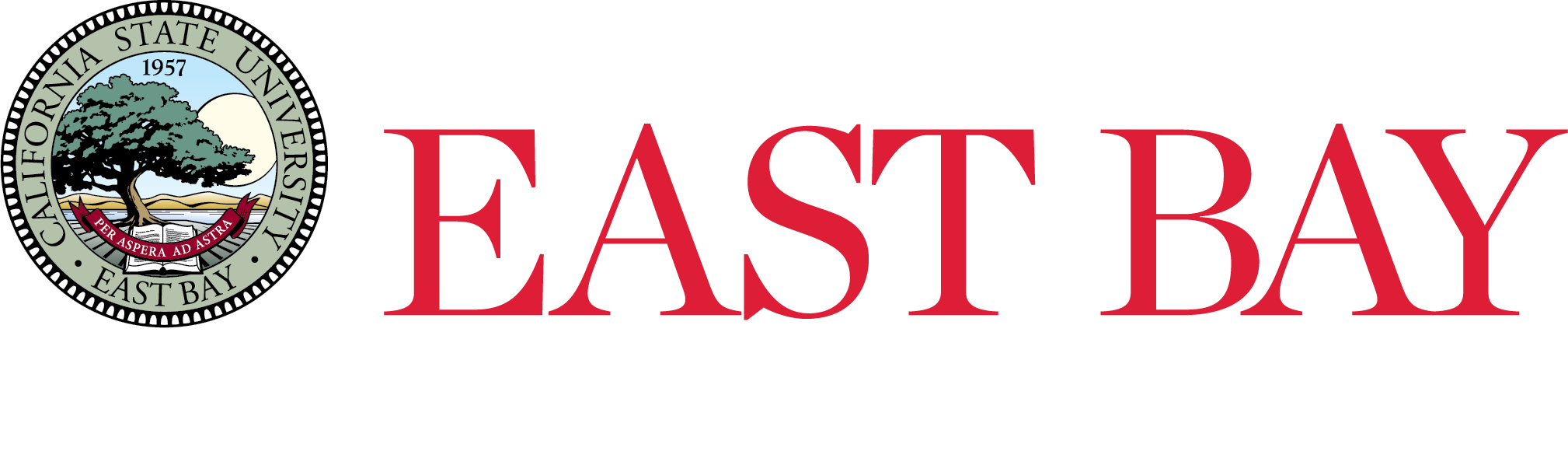 What are some resources to help me be successful with online instruction?  (continued)
Online tutoring at SCAA: http://scaa.csueastbay.edu/

Online tech support at Learning Commons: https://library.csueastbay.edu/usingthelibraries/learning-commons

Contact the library (M-F 9am-5pm) 510-885-3664 or the Learning Commons (M-F 9am-5pm) 510-885-4152

For updates, please check the Cal State East Bay FAQ: https://www.csueastbay.edu/coronavirus-information/index.html
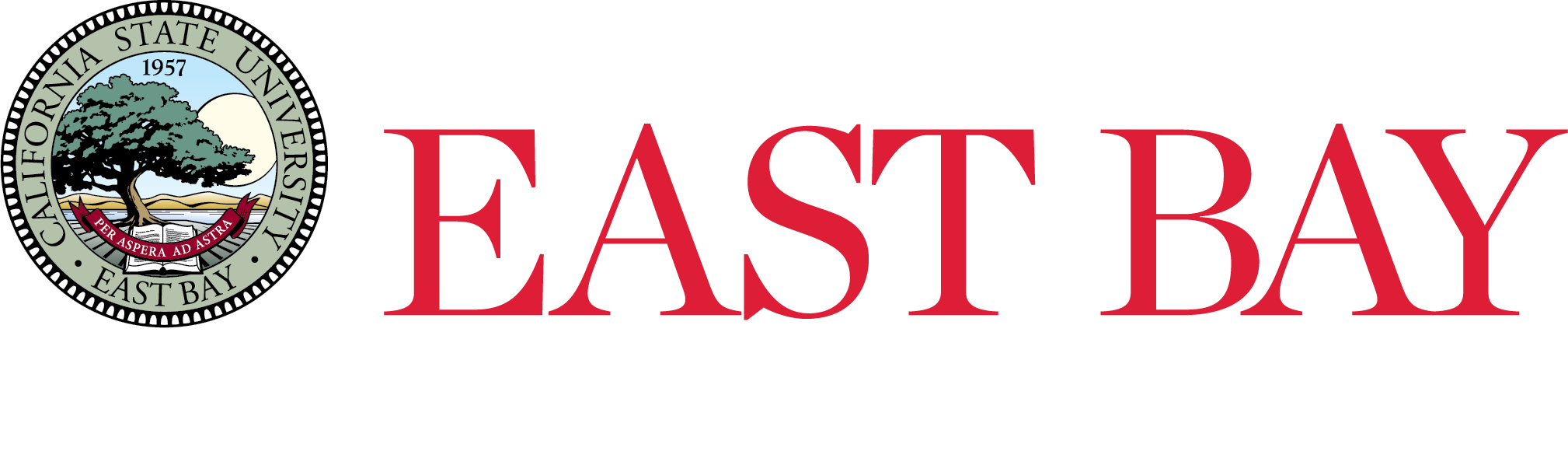 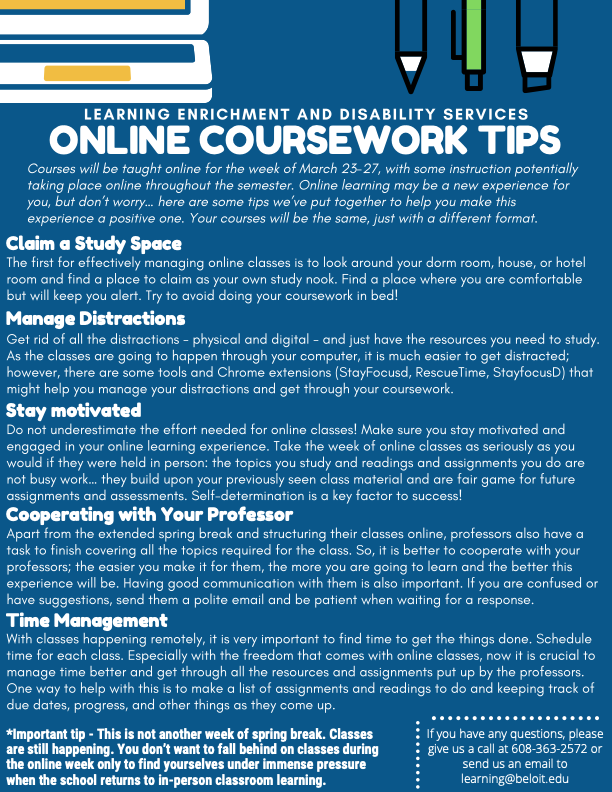 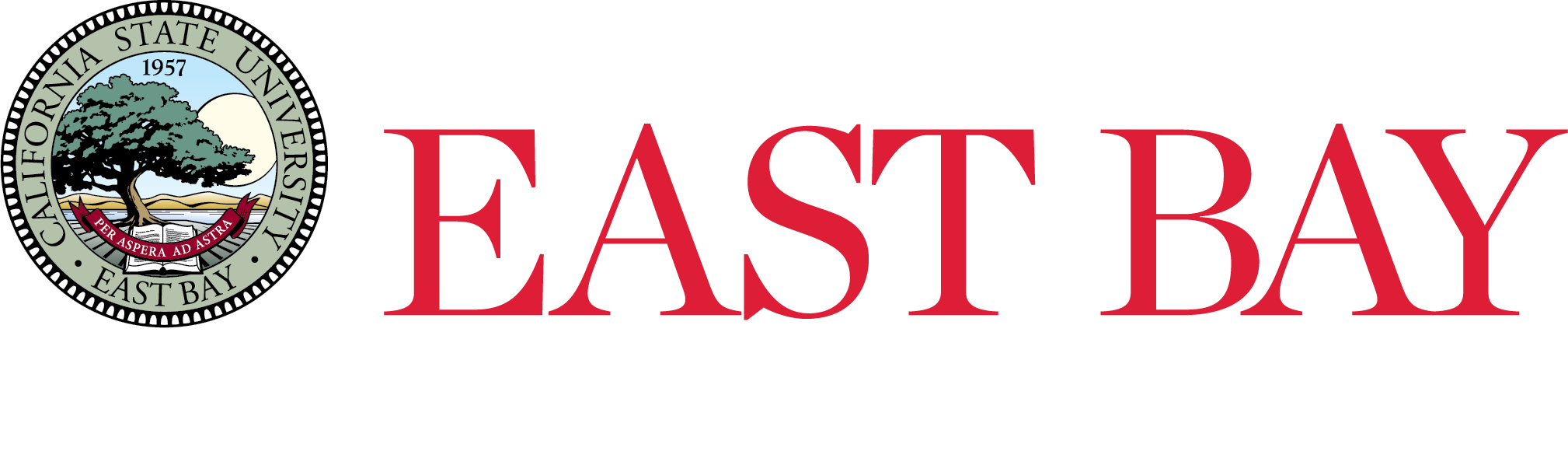